SAC-973F
Windows Server 8
Bill Laing
Corporate Vice President
Server & Cloud Division
Mike Neil
General Manager
Windows Server
Microsoft’s Public Cloud Services
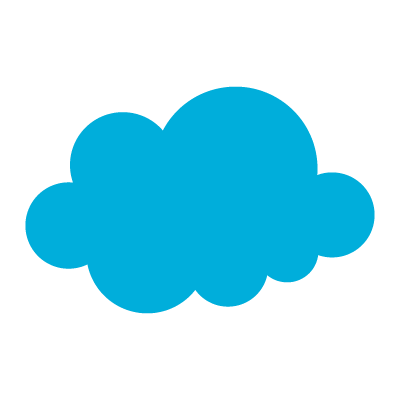 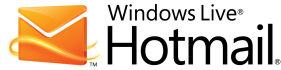 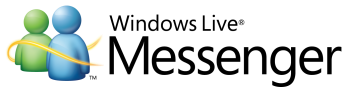 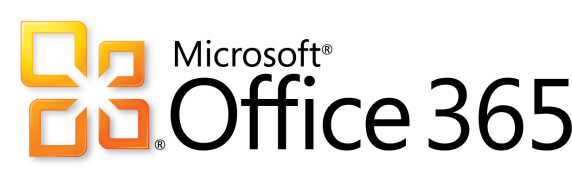 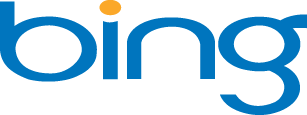 The Public Cloud
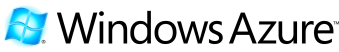 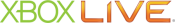 Microsoft’s Public Cloud Learning
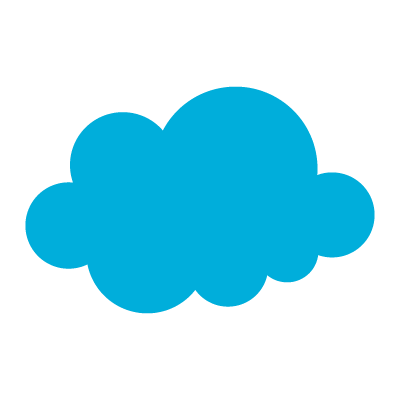 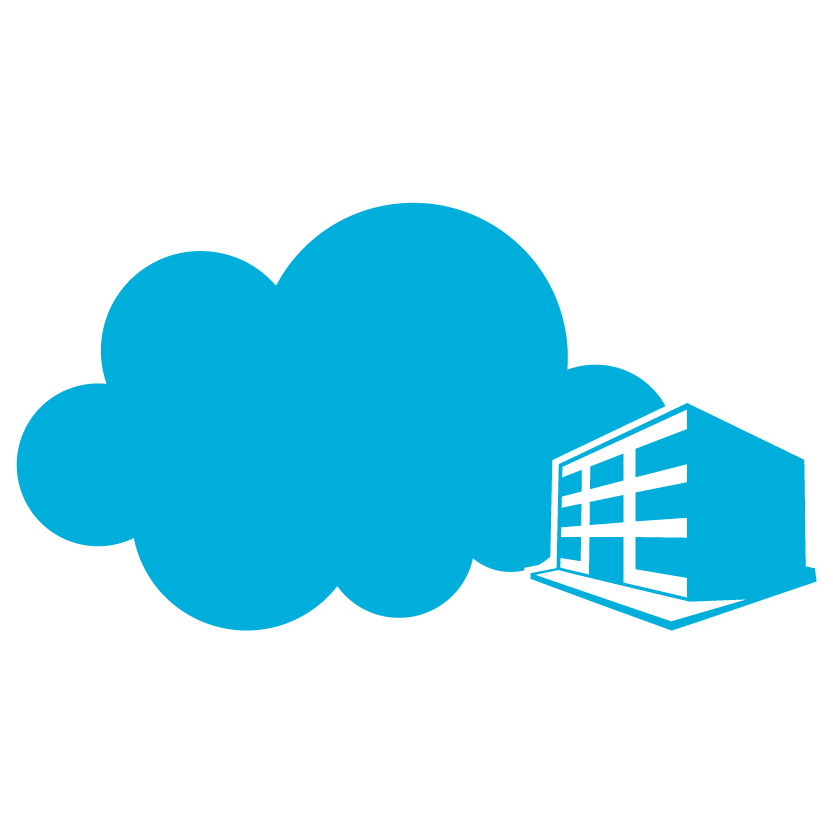 The Private Cloud
The Public Cloud
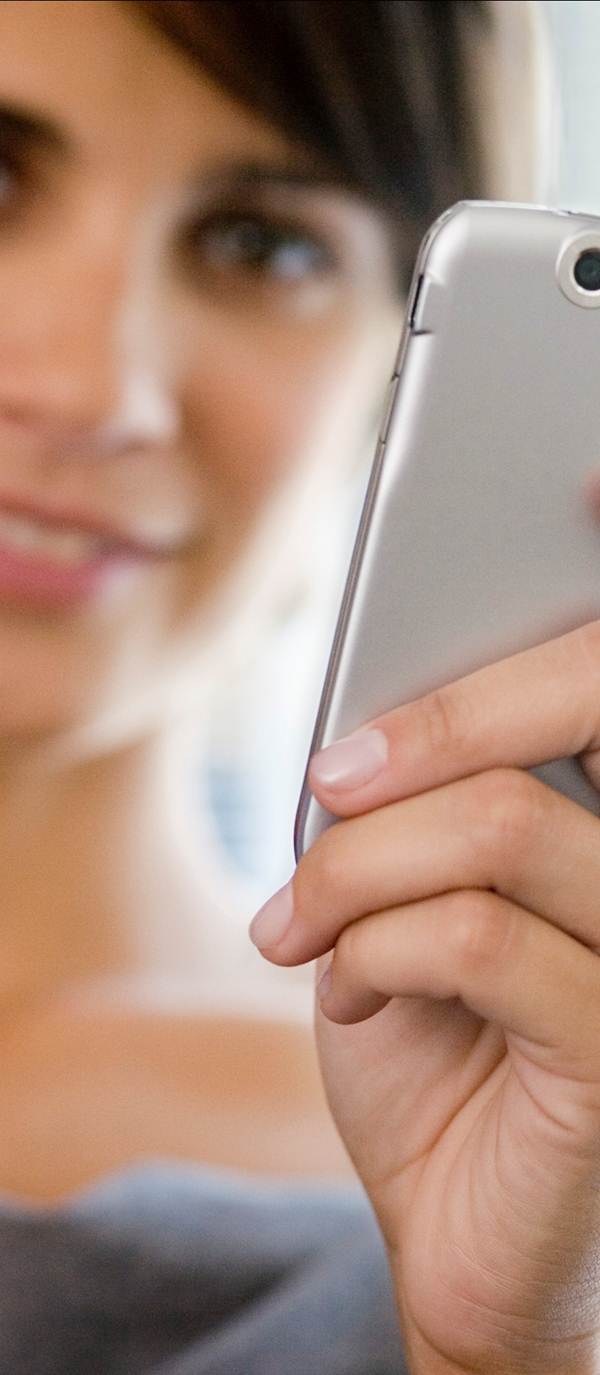 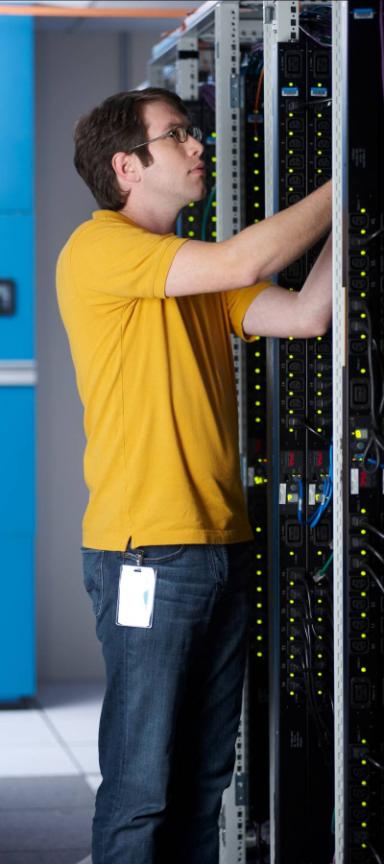 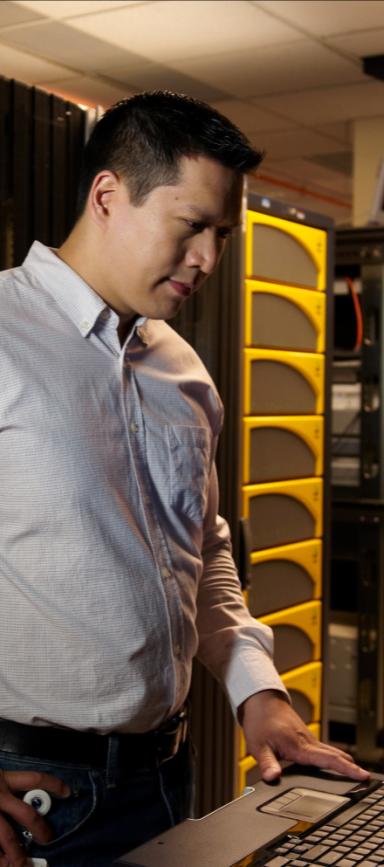 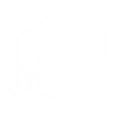 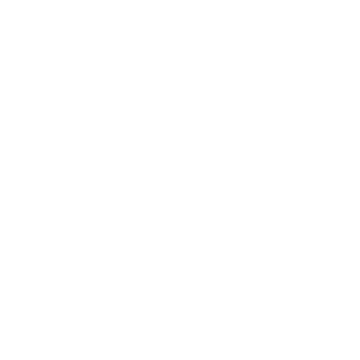 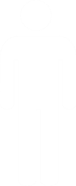 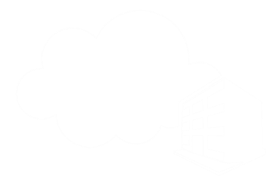 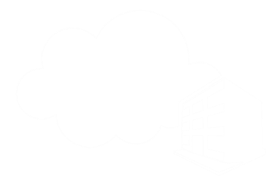 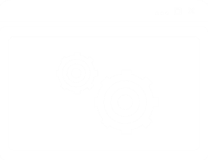 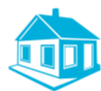 Beyond Virtualization
Beyond Virtualization
The Power of Many Servers, The Simplicity of One
Every App, Any Cloud
Modern Workstyle, Enabled
Windows Server 8
Cloud Optimize Your IT
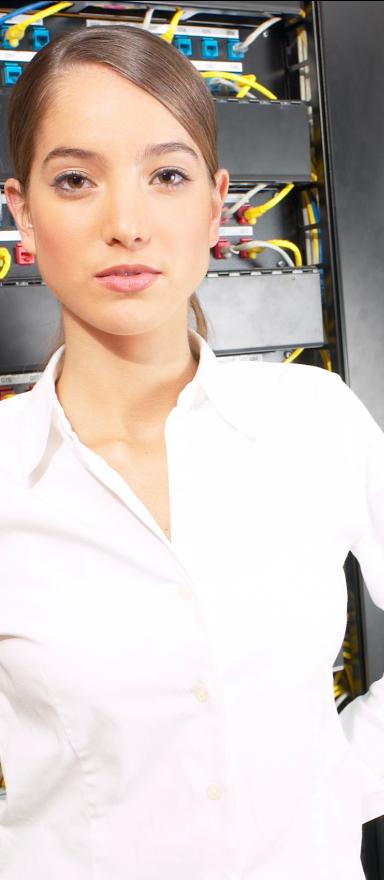 complet
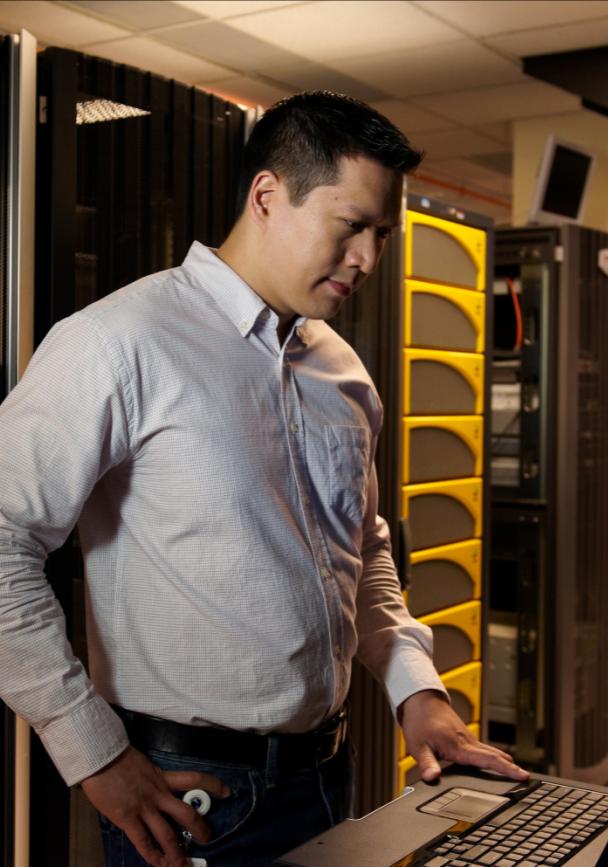 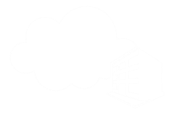 Build Your Private Cloud, offer Public Cloud Services, or Securely Connect to Public Cloud Services
Complete Virtualization Platform
Network virtualization
Live storage migration
Multi-tenancy
NIC teaming…
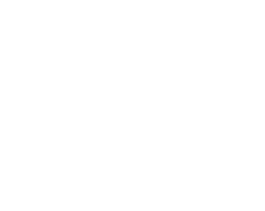 160 logical processors
32 virtual processors
Virtual fiber channel
Offloaded data transfer…
Increase Scalability and Performance
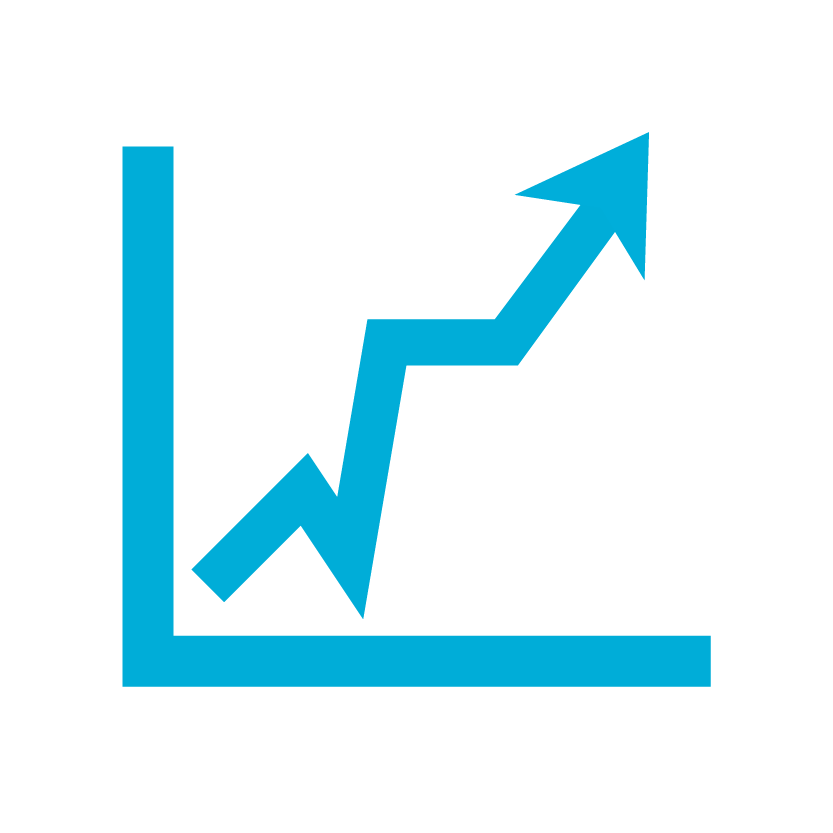 Hyper-V replica
Cross-premise connectivity
IP address mobility
Cloud backup…
Connect to Cloud Services
Beyond Virtualization
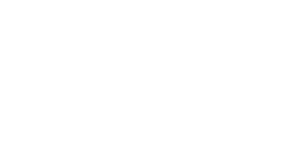 demo
Hyper-V VM Scale and Mobility(Jeff Woolsey)Hyper-V Network Virtualization(Ross Ortega)
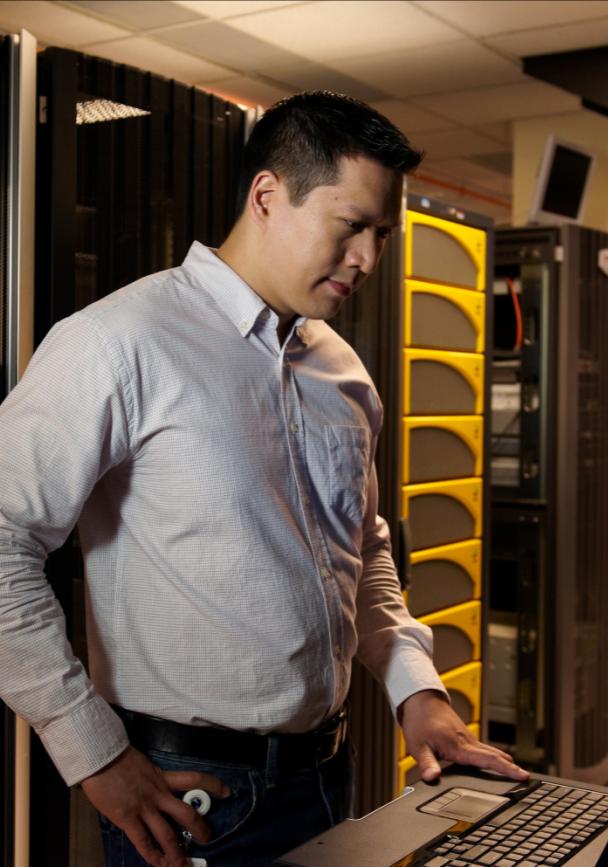 Extensible Hyper-V Virtual Switch
Disaster Recovery Cloud Services with Hyper-V Replica
Hybrid Cloud with Hyper-V Network Virtualization
Multi-tenant-aware network gateway
Highly available storage appliances...
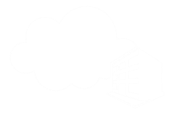 Partner Opportunities
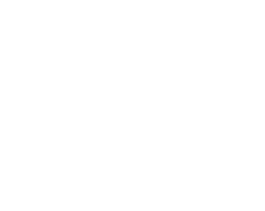 The Windows Server 8 platform offers partners maximum flexibility in designing software and hardware infrastructure extensions which help deliver dynamic, high-performance and multi-tenant-aware cloud solutions.
Beyond Virtualization
7
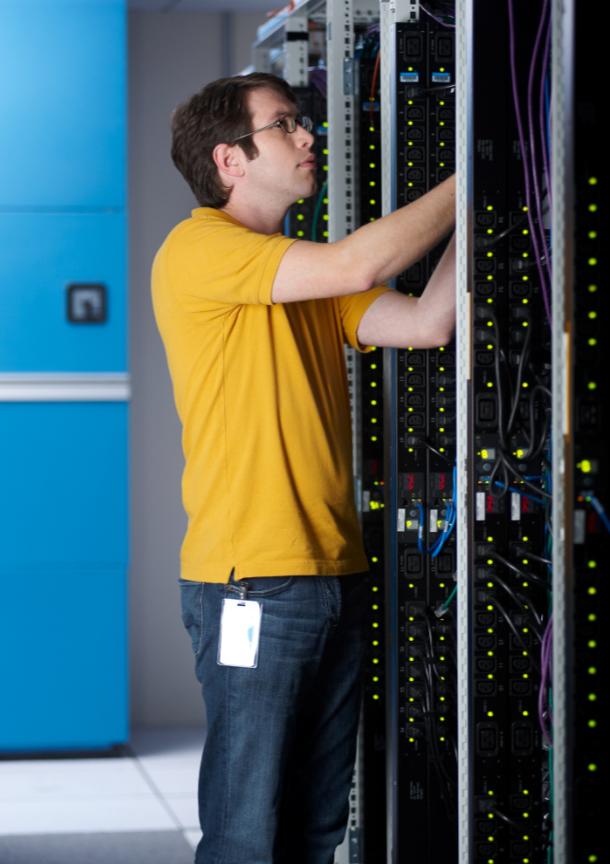 Windows Server 8 offers the best economics by integrating a highly available and easy  to manage multiserver platform with breakthrough efficiency and ubiquitous automation.
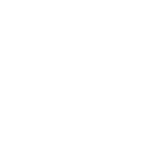 The Most Efficient, Continuously Available and Manageable Windows Server
Continuous Availability
SMB transparent failover
Automated cluster patching
Online file system repairs
Automatic load balancing…
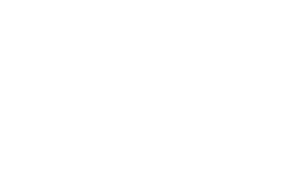 Cost Efficiency
Storage spaces
Thin provisioning
Data deduplication
Multi-protocol support…
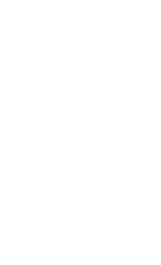 Management Efficiency
>2300 PowerShell commands
Remote server administration
Knowledge sharing
Multi-machine management…
The Power of Many Servers – 
The Simplicity of One
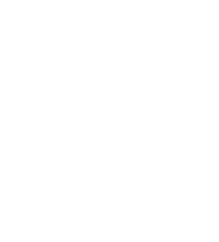 8
demo
Managing Your Multi-Server Environment(Jeffrey Snover)Deduplication and SMB Transparent Failover(Ahmed-El-Shimi and Claus Joergensen)
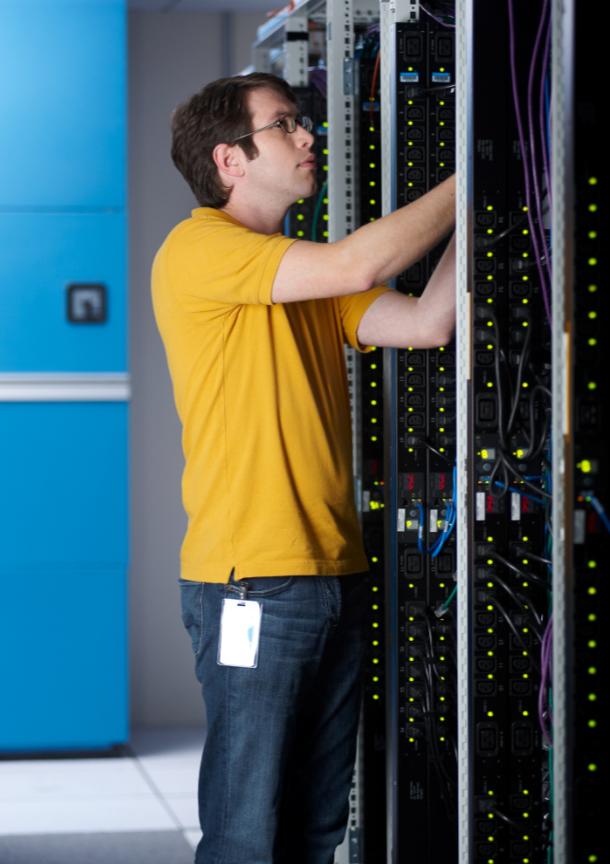 Multi-server management and resilient workflows
Cluster Shared Volume (CSV) integration
Multi-tenant-aware management and diagnostic tools 
Storage management
Extended PowerShell command set
…
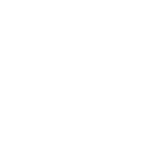 Partner Opportunities
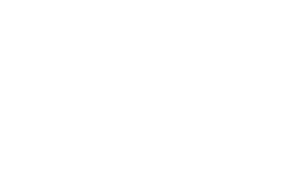 Through comprehensive scripting and integration options in Windows Server 8, partners can further enhance server and datacenter manageability and help accelerate a highly available, cost-effective IT environment.
The Power of Many Servers – 
The Simplicity of One
10
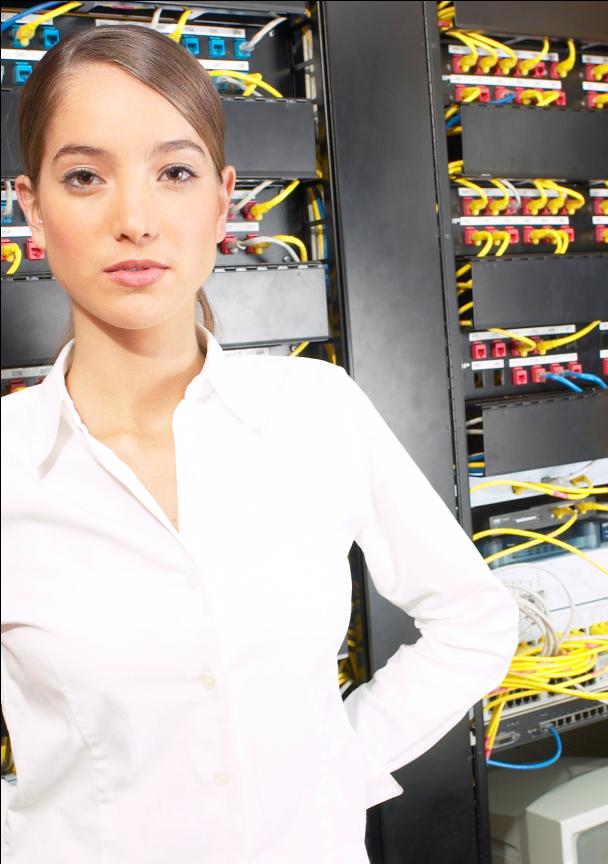 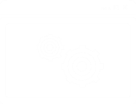 Open Application and Web Platform for the Datacenter and the Cloud
Symmetry between clouds
Common management
Common developer tools…
Cross-Premises Flexibility
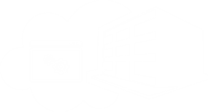 Scalable & Flexible App Platform
Distributed caching
Pub/Sub messaging
Multi-tenant app container…
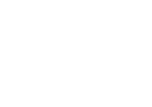 Scalable & Flexible Web Platform
Multi-tenant web sites
Sandboxing and QoS
NUMA-aware scaling for IIS…
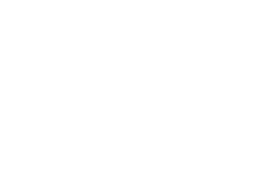 Every App, Any Cloud
Open Web Platform
Open source support
Support for HTML 5
WebSocket protocol…
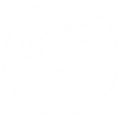 11
demo
Hybrid Apps(Stefan Schackow)
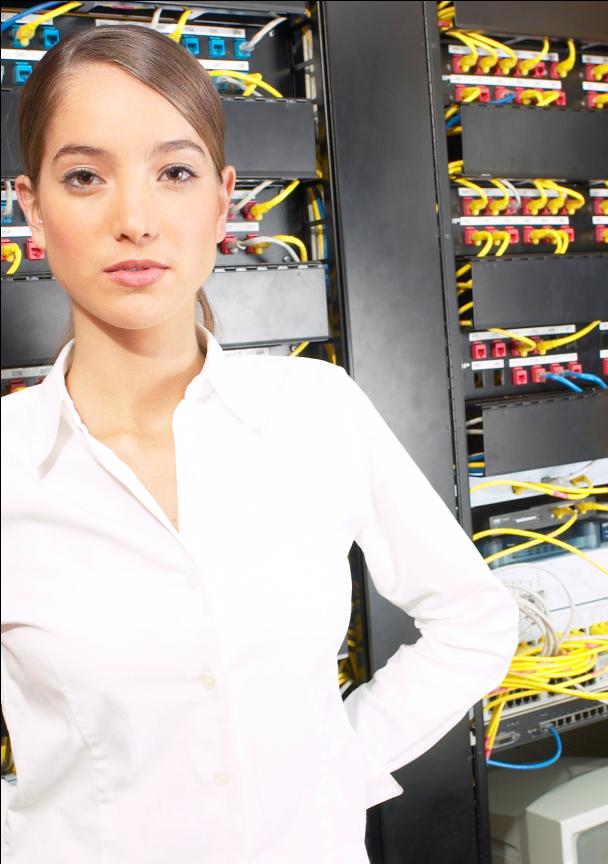 Greater density and multi-tenancy hosting with IIS8
Scalable apps for private and public clouds
Extension of open programming tools
Websocket extensions
…
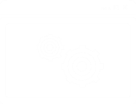 Partner Opportunities
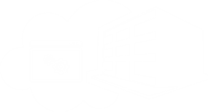 Enhanced frameworks and open programming tools in Windows Server 8 allow partners to develop scalable cloud applications, taking advantage of the most comprehensive, enterprise-ready application platform.
Every App, Any Cloud
13
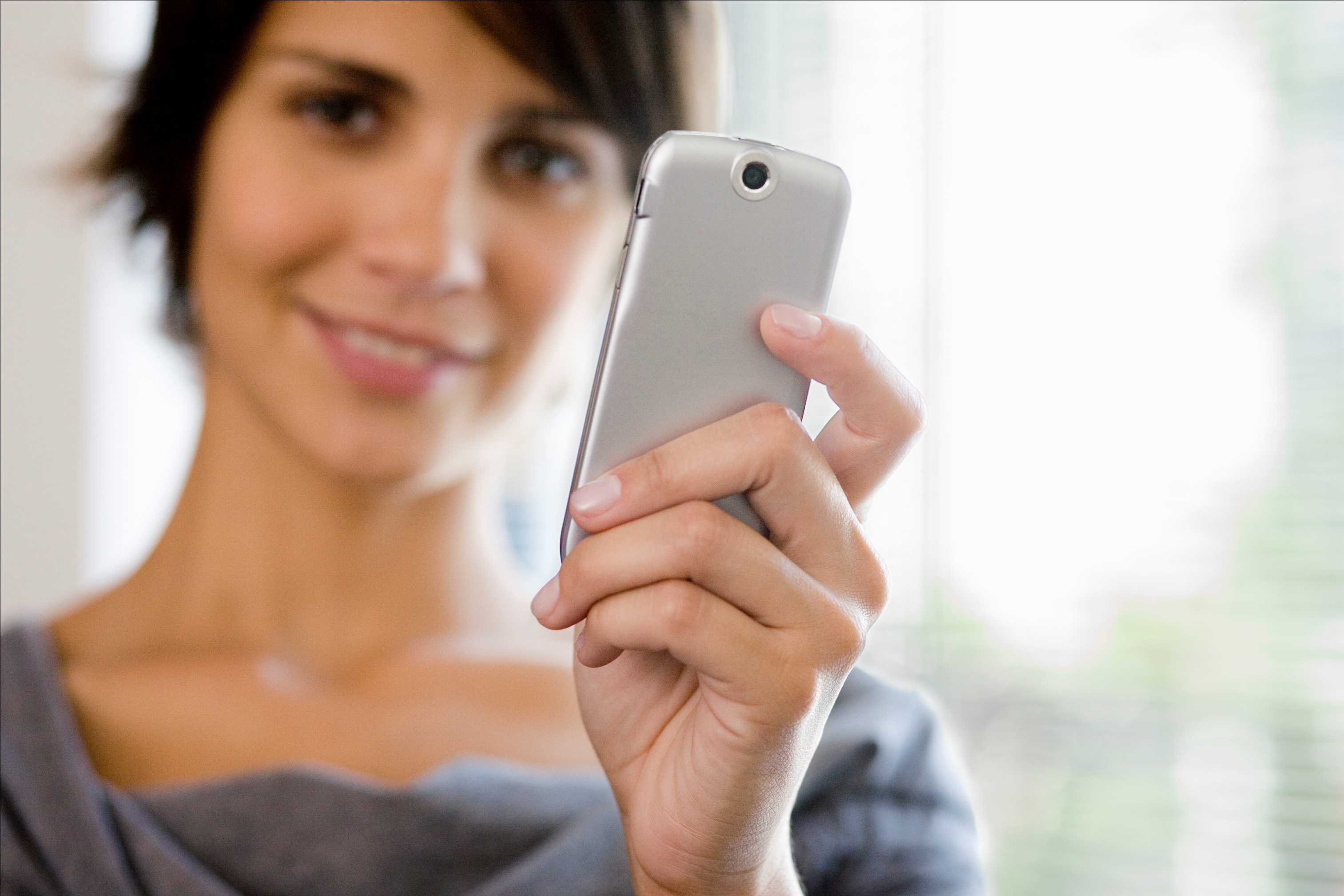 Secure Access to Your Personalized Work Environment From Anywhere
Anywhere Access, Any Device
Remote sessions, VDI or apps
USB device support
Simplified VDI Management…
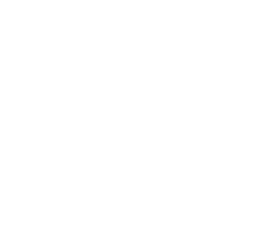 Full Windows Experience
RemoteFX for WAN
User VHDs
RDP 3D graphics and sound…
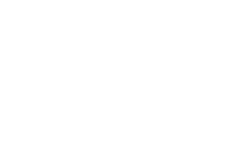 Enhanced Security & Compliance
Claims-based file access
Centralized access and audit
Simplified DirectAccess…
Modern Workstyle,
Enabled
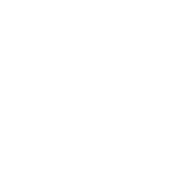 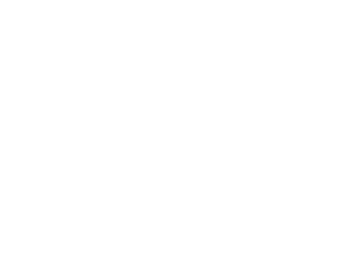 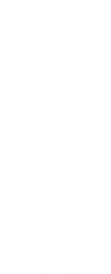 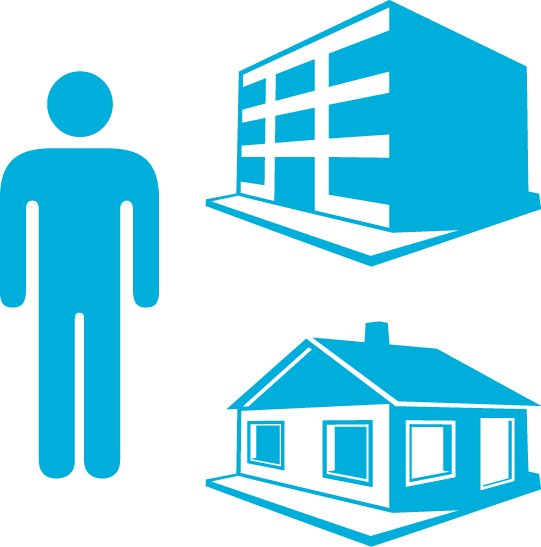 14
demo
Secure Data Access and Compliance(Nir Ben Zvi and Rutwick Bhatt)Rich Remote Desktop(Gaurav Daga)
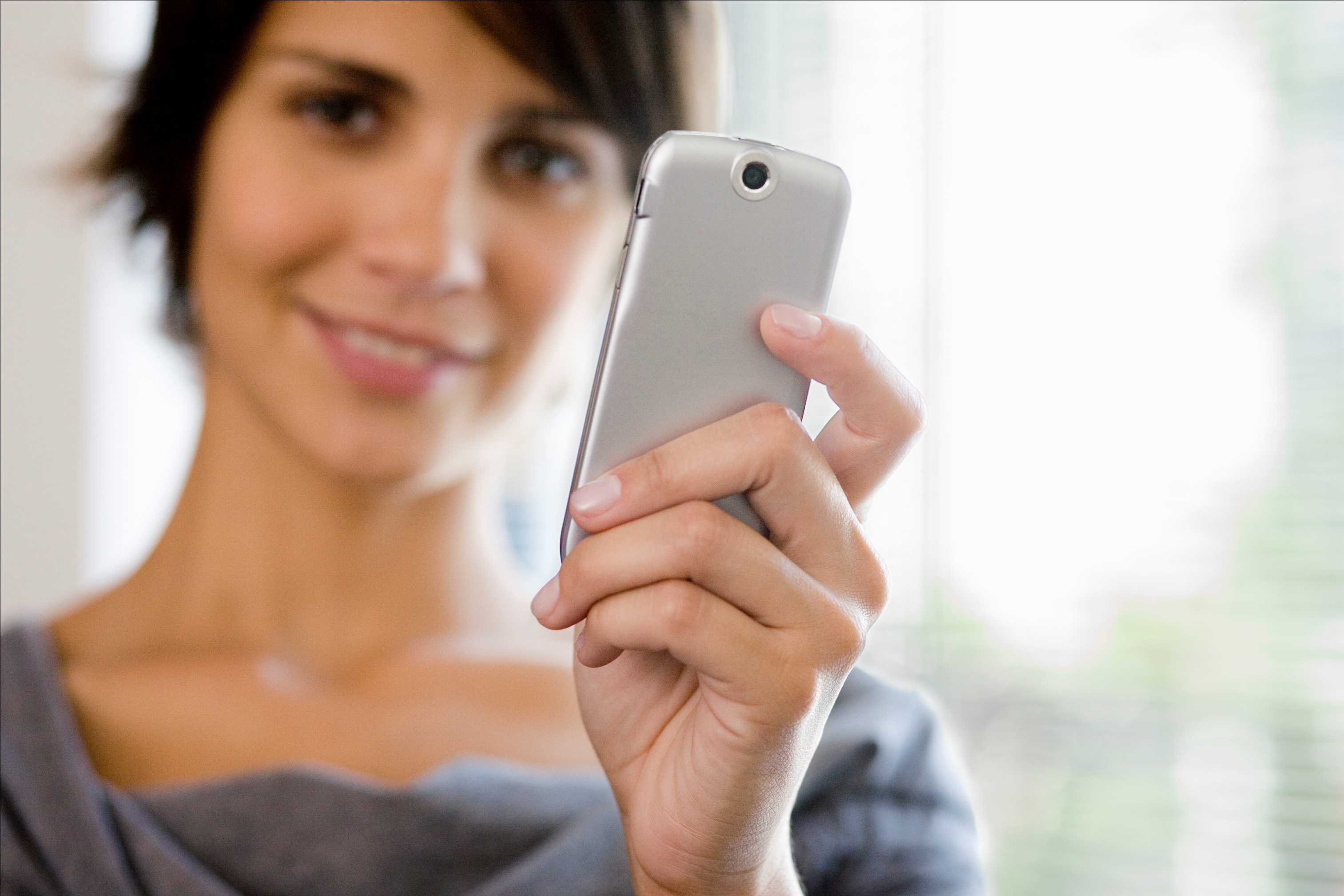 Identity management, data lifecycle protection, reporting tools  
Claims-based access
Modern remote apps 
Broad remote desktop access device support
Remote access appliances
BranchCache protocol enhancements
…
Partner Opportunities
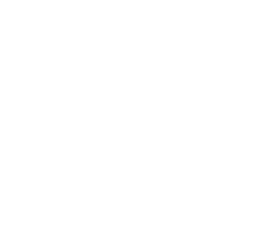 Value-added software solutions and new types of access devices allow partners to broaden the Windows Server 8 value proposition for secure anywhere access to corporate data and resources, combined with strong identity and data classification.
Modern Workstyle,
Enabled
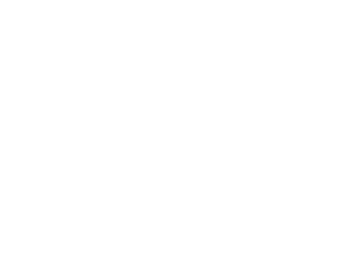 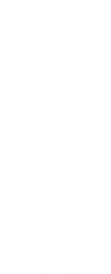 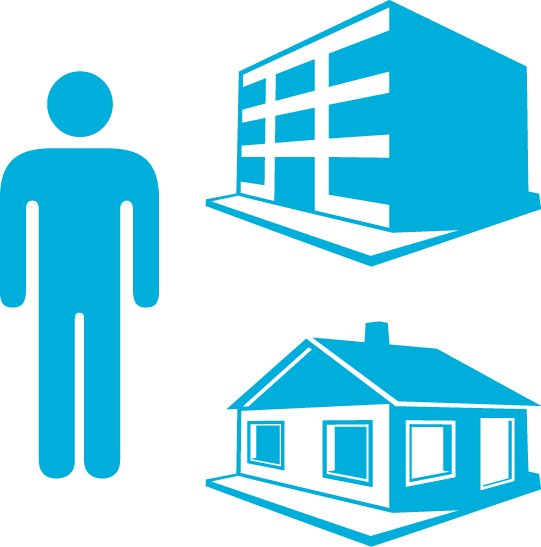 16
Built for the Future
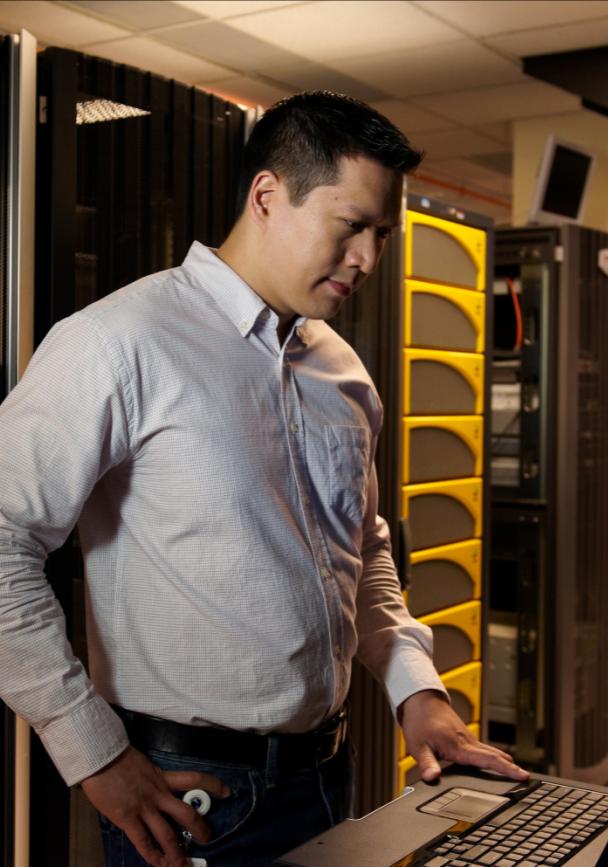 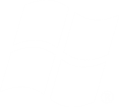 For more information, please attend the sessions and hands on labs of the Server & Cloud track.

Enjoy the conference!
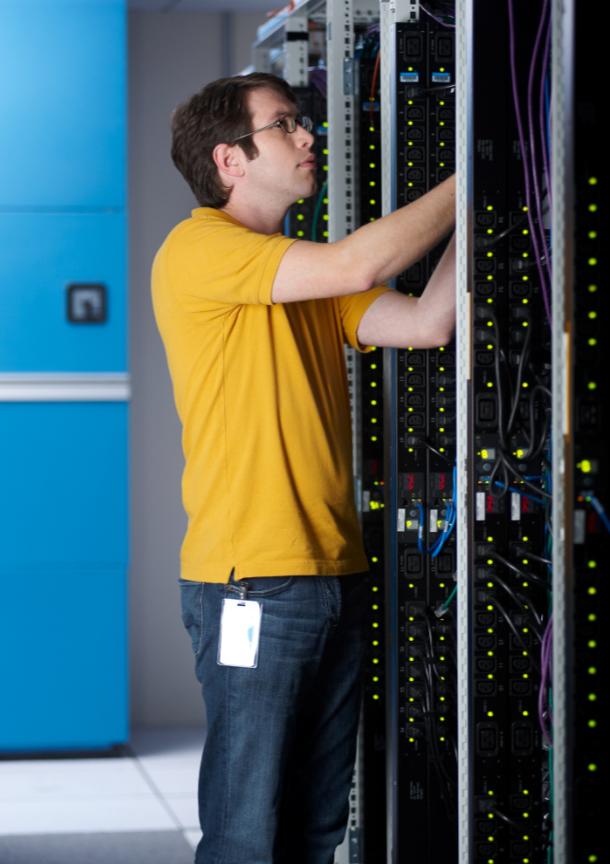 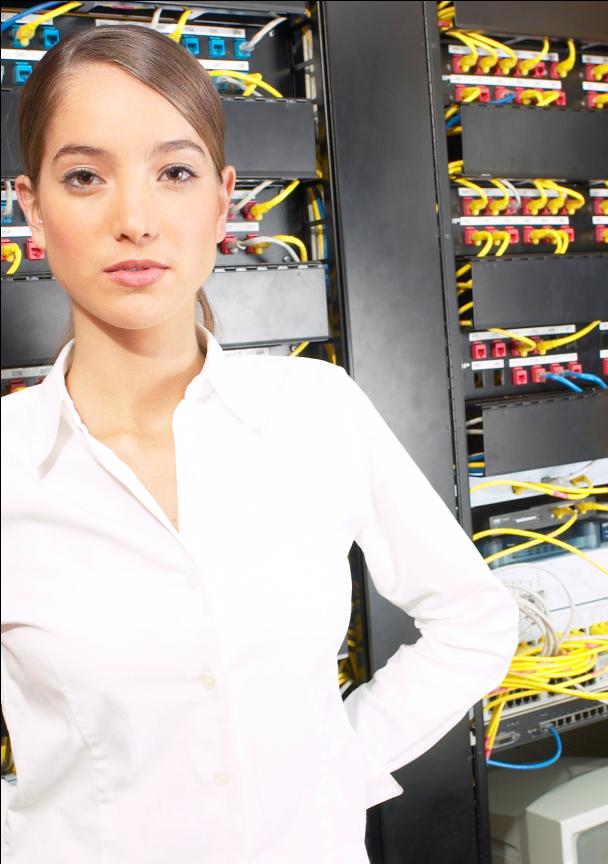 Windows Server 8
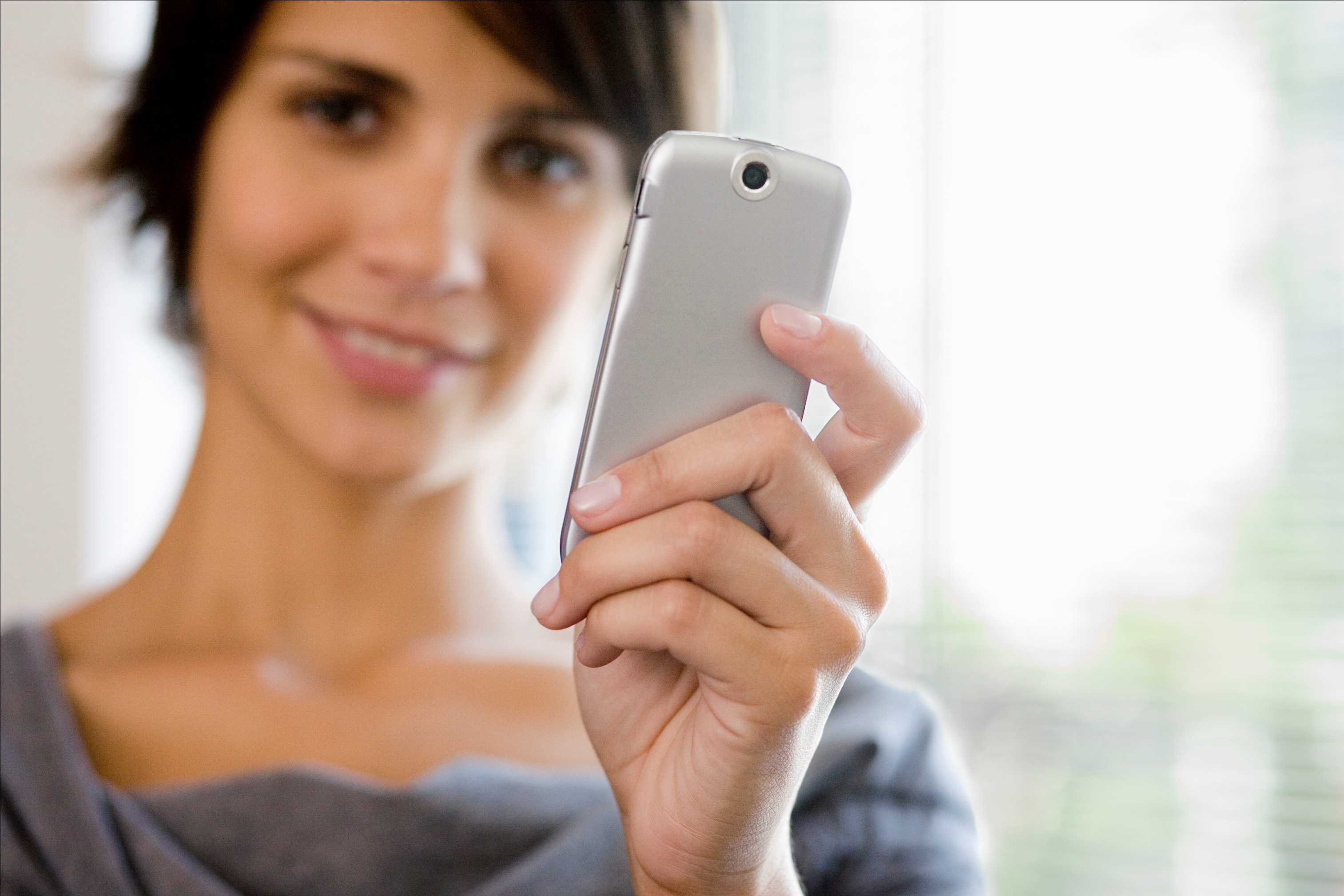 32 virtual processors per VM
512GB virtual machine memory
New 16TB VHDX format
Native 4k disk support
Hyper-V Replica
Hyper-V virtual fiber channel
Live storage migration
Windows NIC teaming
Concurrent live migration
Support for AES/NI
Support for up to 63 nodes per cluster
Support for 4000 VMs per cluster
Hyper-V support for up to 2 TB of physical memory
Hyper-V intelligent second level paging
Live VHD merge
Cluster shared volumes v2
SMB 2 Support
RDMA support in SMB
Scale-out file server
Multi-channel SMB
SRIOV Networking
Thousands of PowerShell commands
Virtual NIC monitor mode
Rest APIs for PowerShell commands
150 Hyper-V PowerShell commands
Storage PowerShell
Network PowerShell
Multi-Tenancy, Port ACLs / Firewall
Storage metering
Storage Spaces
SMI-S support inbox
Virtual NUMA support
CPU metering
Network metering
Memory metering
RemoteFX
3D graphics remoting
Touch remoting
USB remoting
VDI
Guest Application Health Monitoring
VM Hardware Error Isolation
VM Failover Prioritization
Trusted boot support
Removable Shell & IE
Enables roles in VHDs Offline
Multi-machine management protocol
Integrated workflows and PowerShell
…
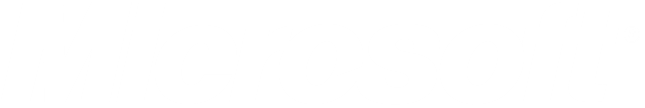 © 2011 Microsoft Corporation. All rights reserved. Microsoft, Windows, Windows Vista and other product names are or may be registered trademarks and/or trademarks in the U.S. and/or other countries.
The information herein is for informational purposes only and represents the current view of Microsoft Corporation as of the date of this presentation.  Because Microsoft must respond to changing market conditions, it should not be interpreted to be a commitment on the part of Microsoft, and Microsoft cannot guarantee the accuracy of any information provided after the date of this presentation.  MICROSOFT MAKES NO WARRANTIES, EXPRESS, IMPLIED OR STATUTORY, AS TO THE INFORMATION IN THIS PRESENTATION.